1. Insert
2. Audio
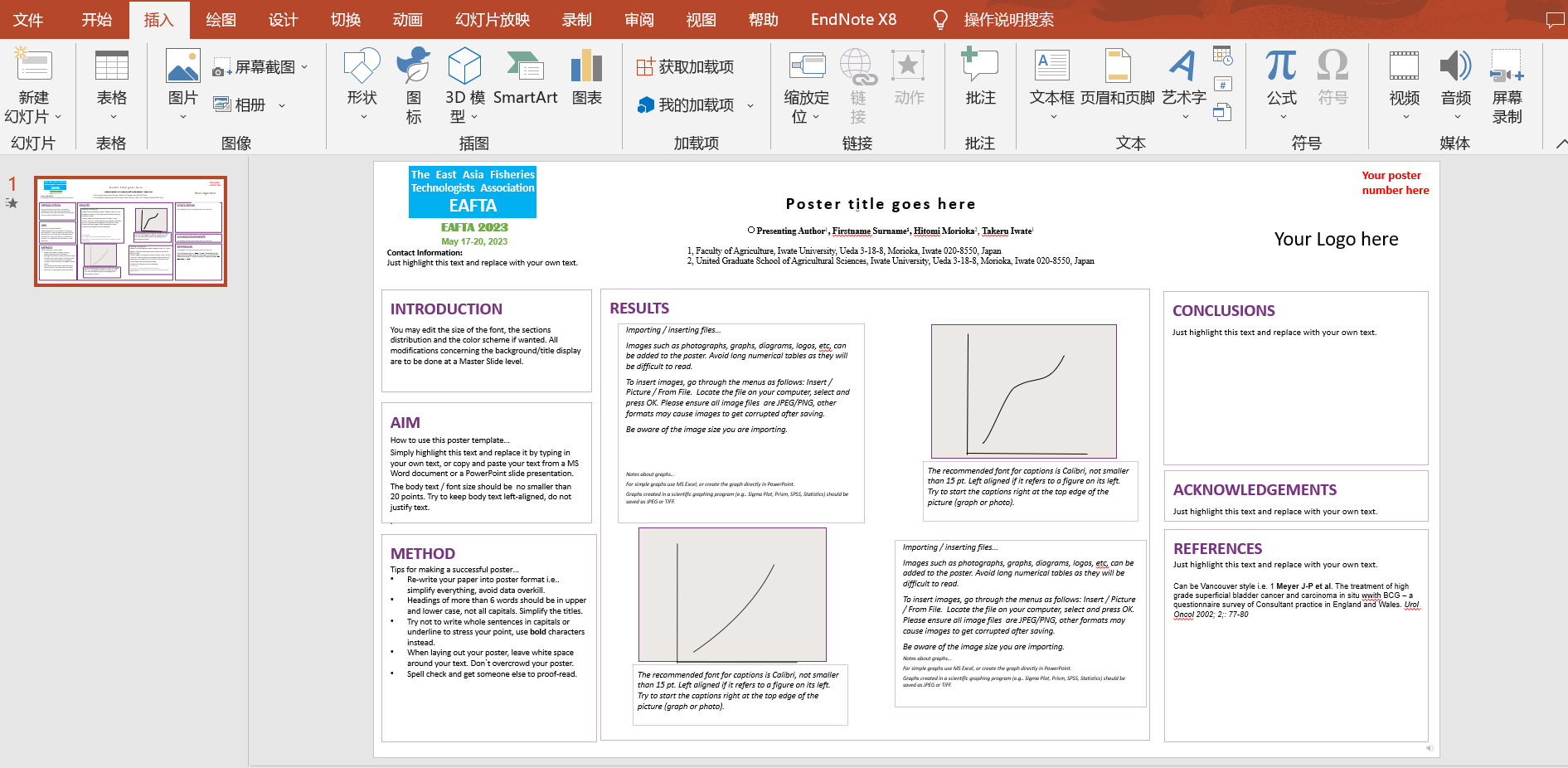 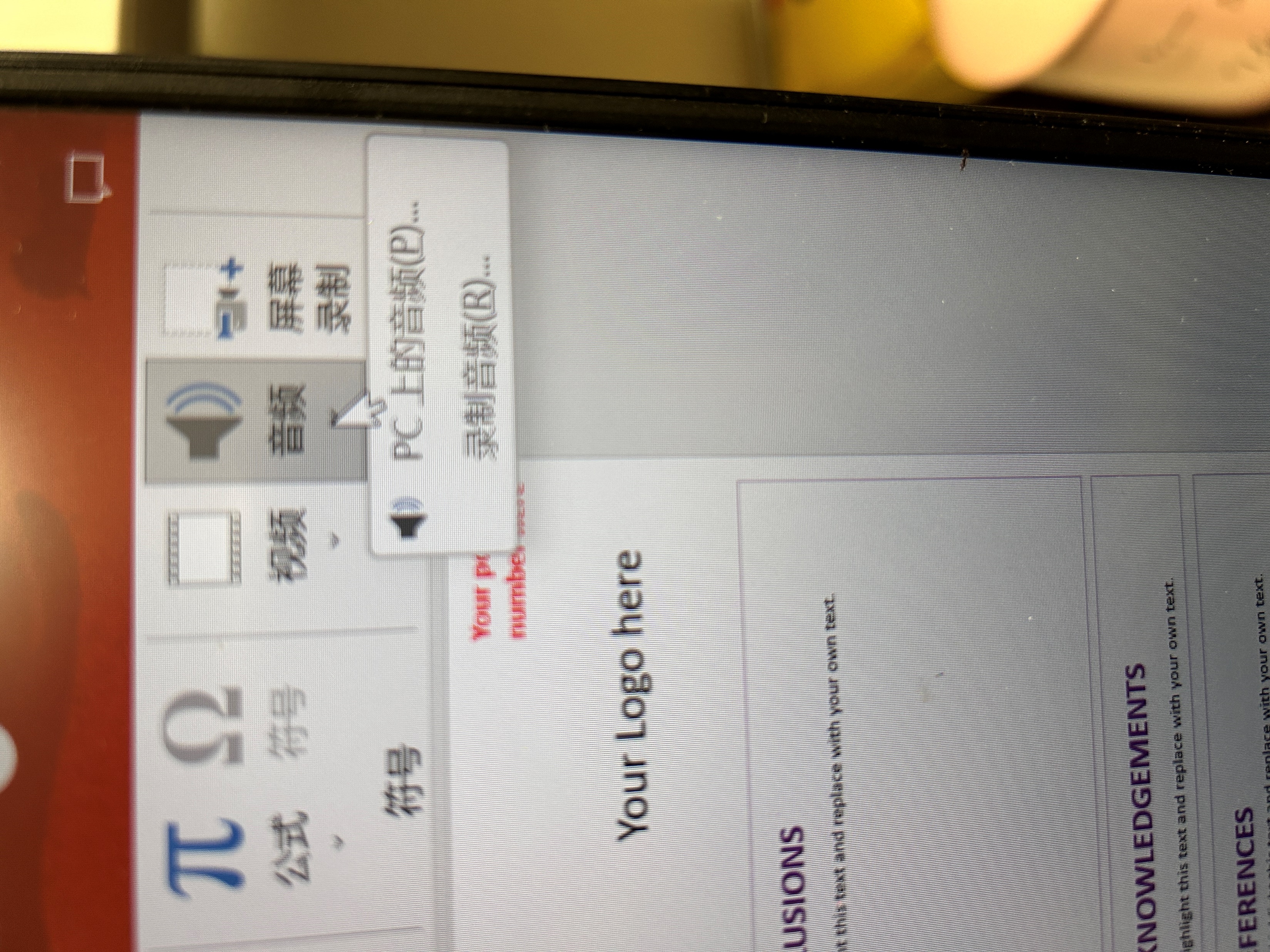 3. You can choose to insert pre-recorded audio (we recommend), 
or record directly in the interface of making slideshows.
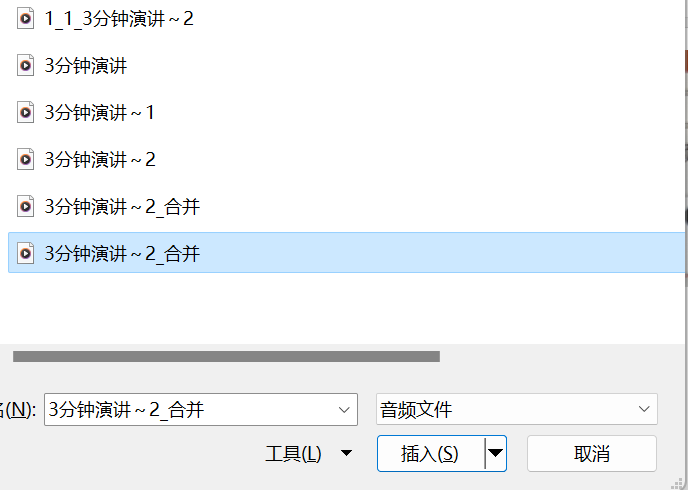 Record directly
Searching pre-recorded audio (we recommend)
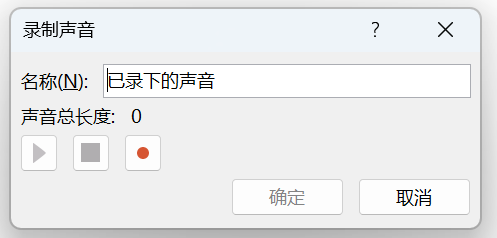 4. Complete and take an audio test.
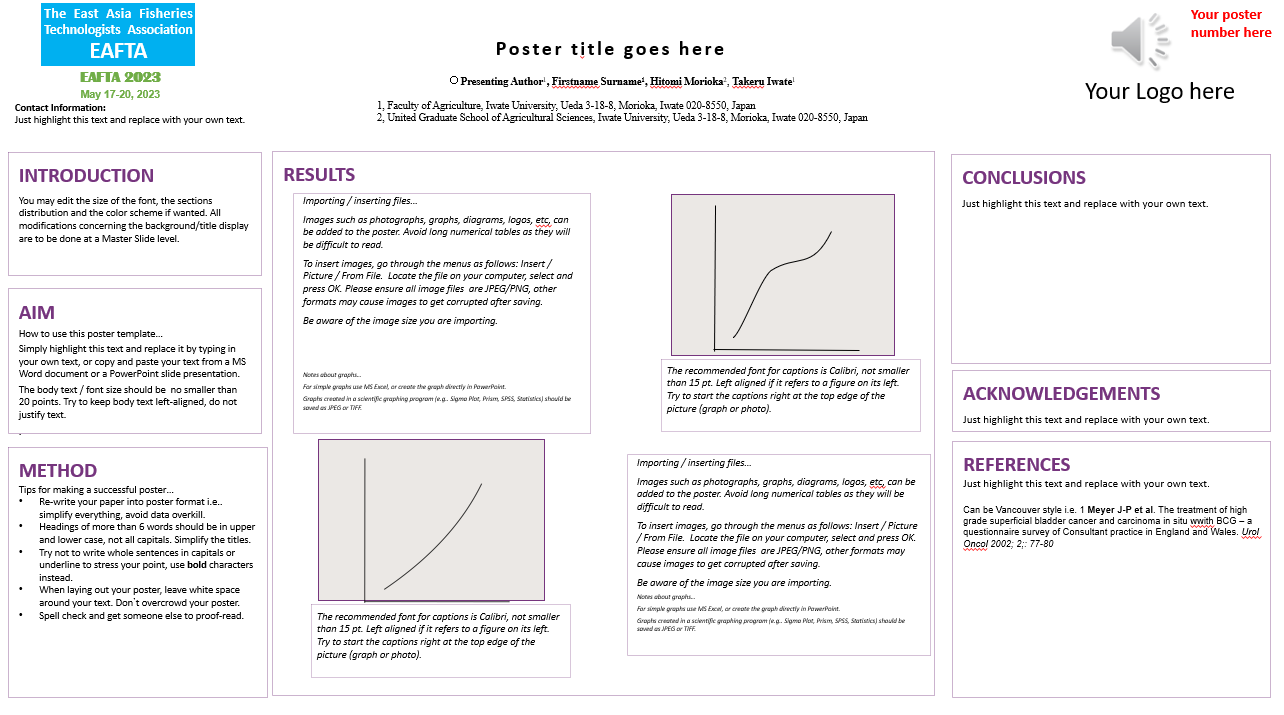